de nieuwe sokken van robby
Foto’s uit het eerste leerjaar
Juf Ria, De Letterdoos, Oostakker
episode 2 het ontbijt van robby
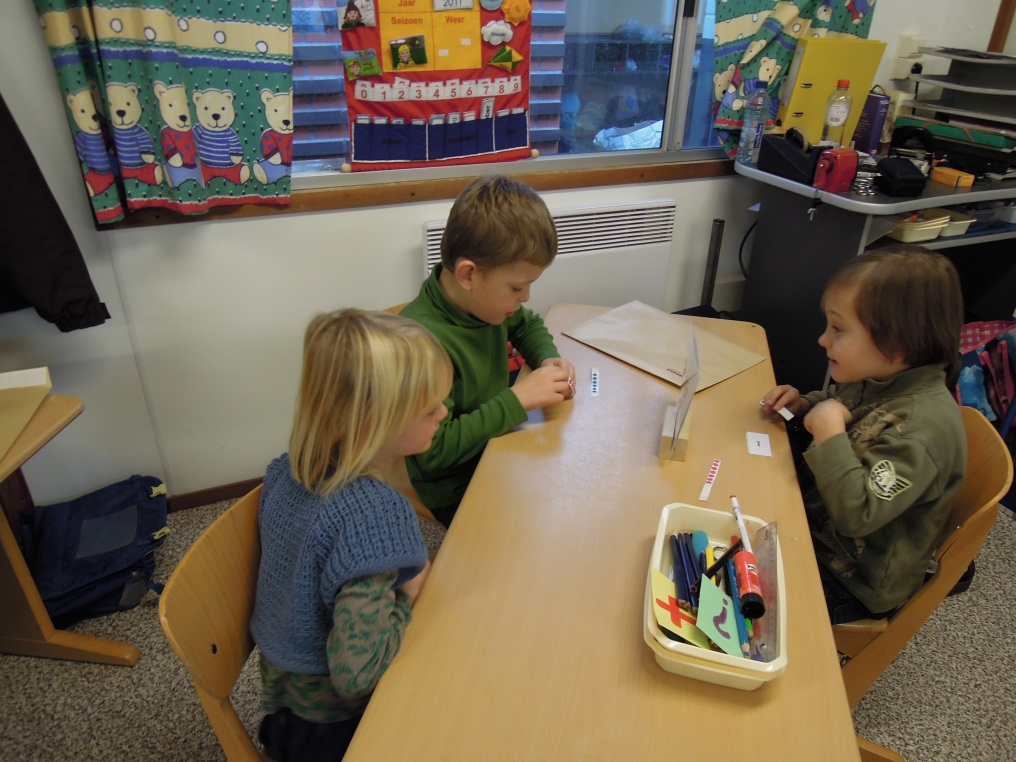 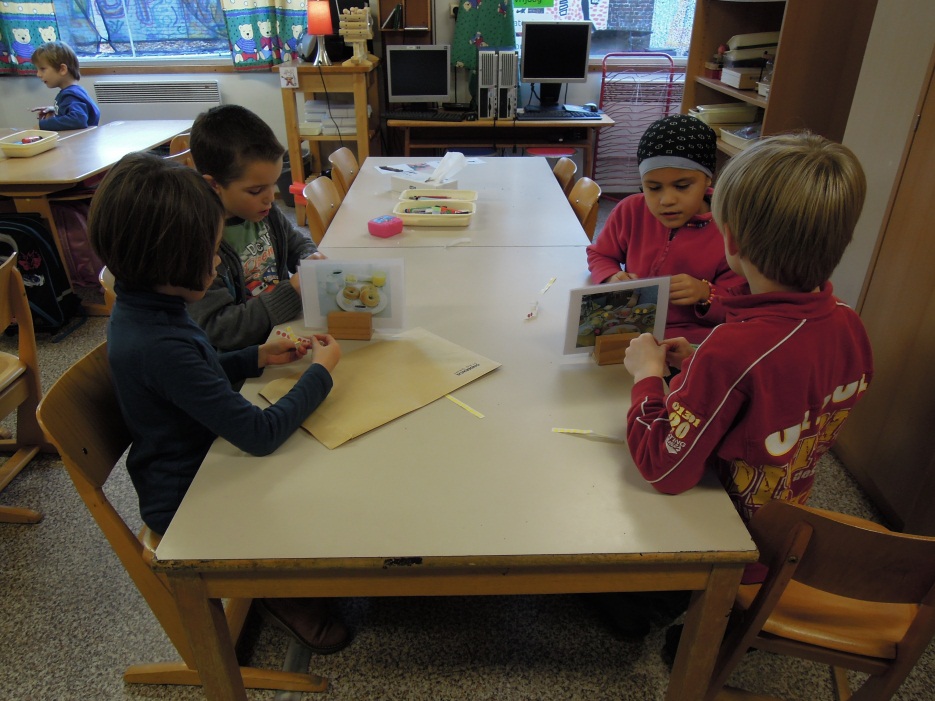 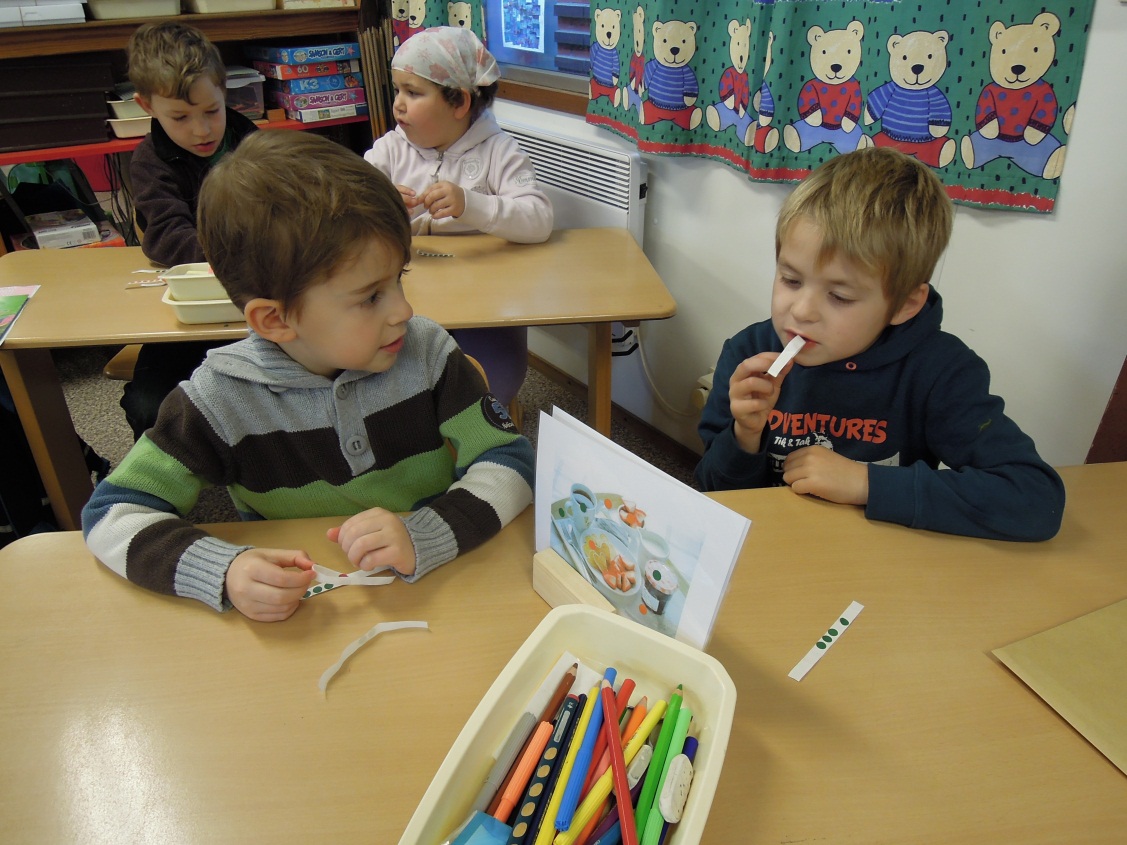 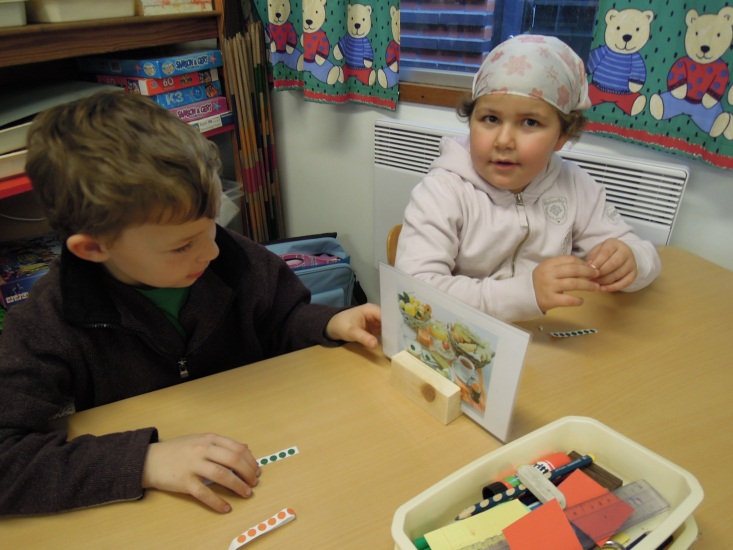 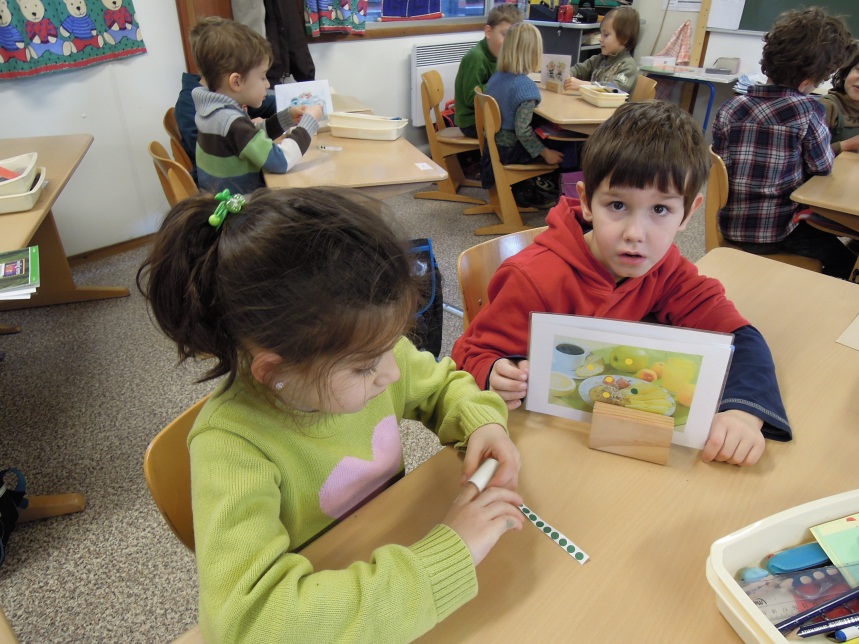 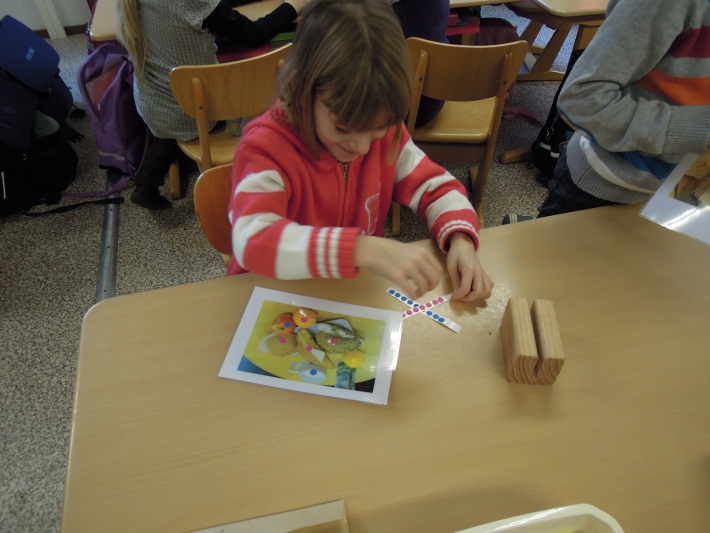 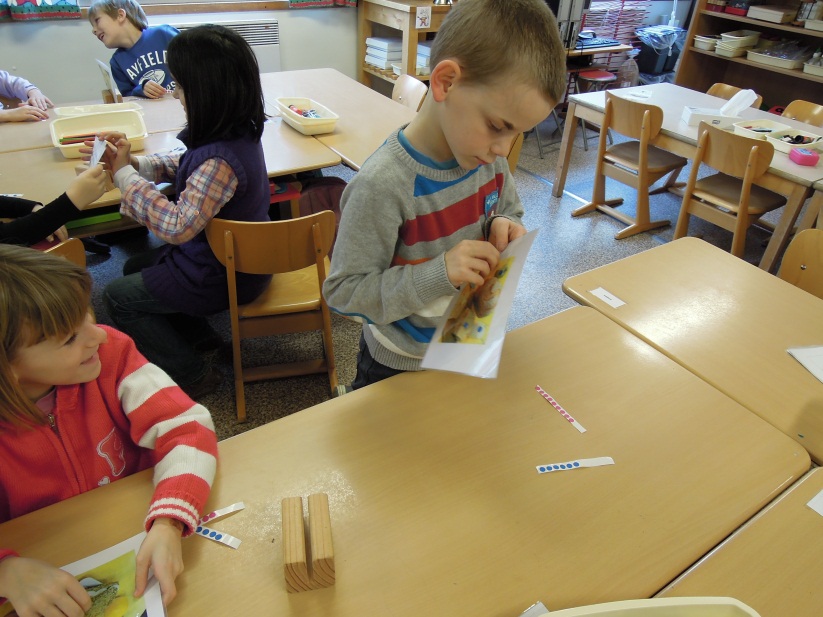 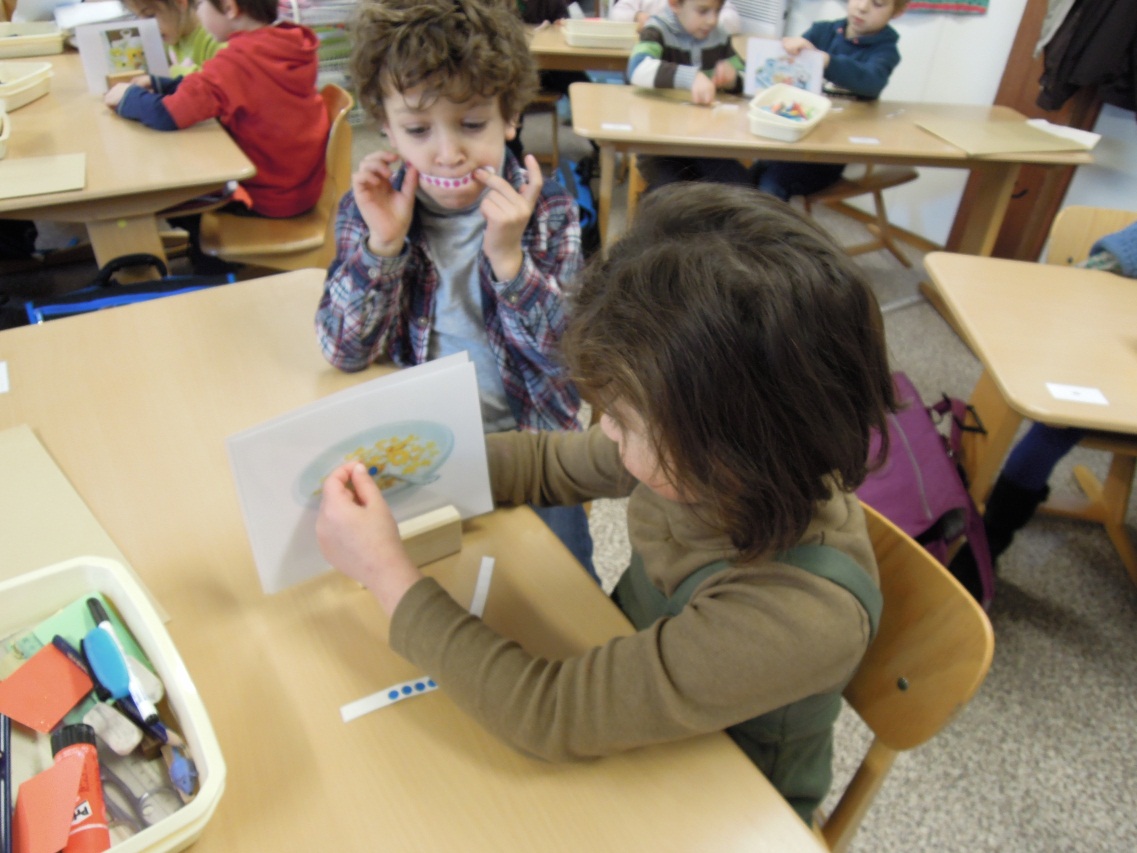 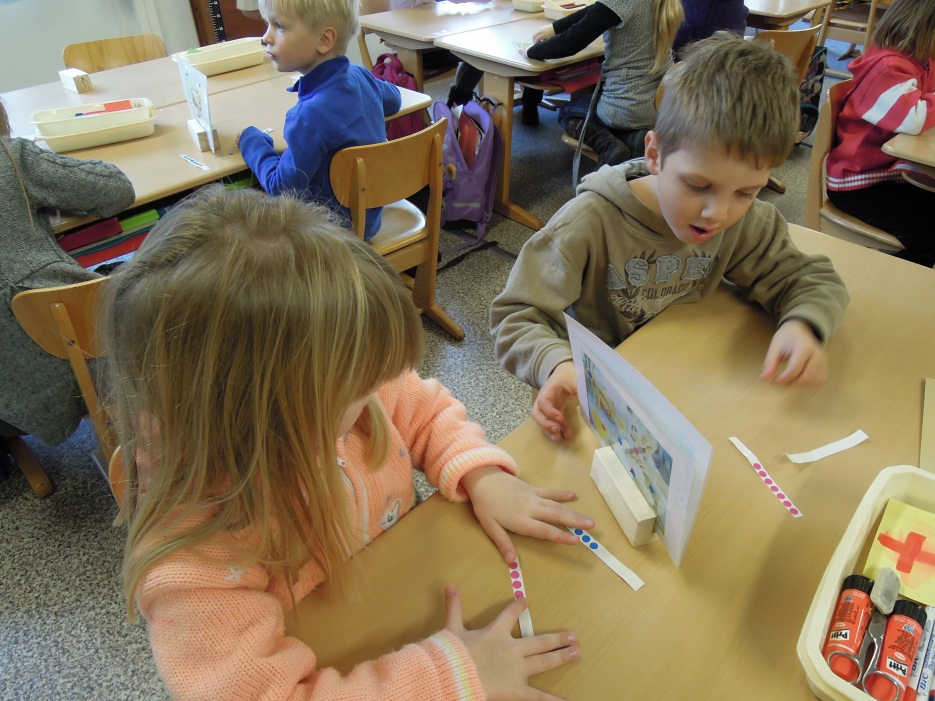 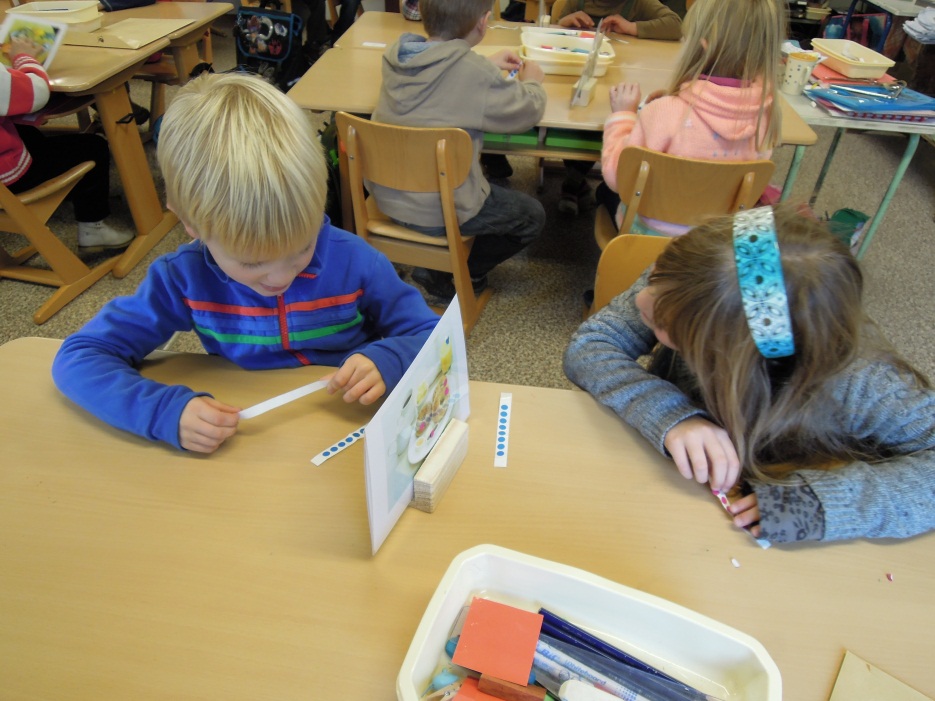 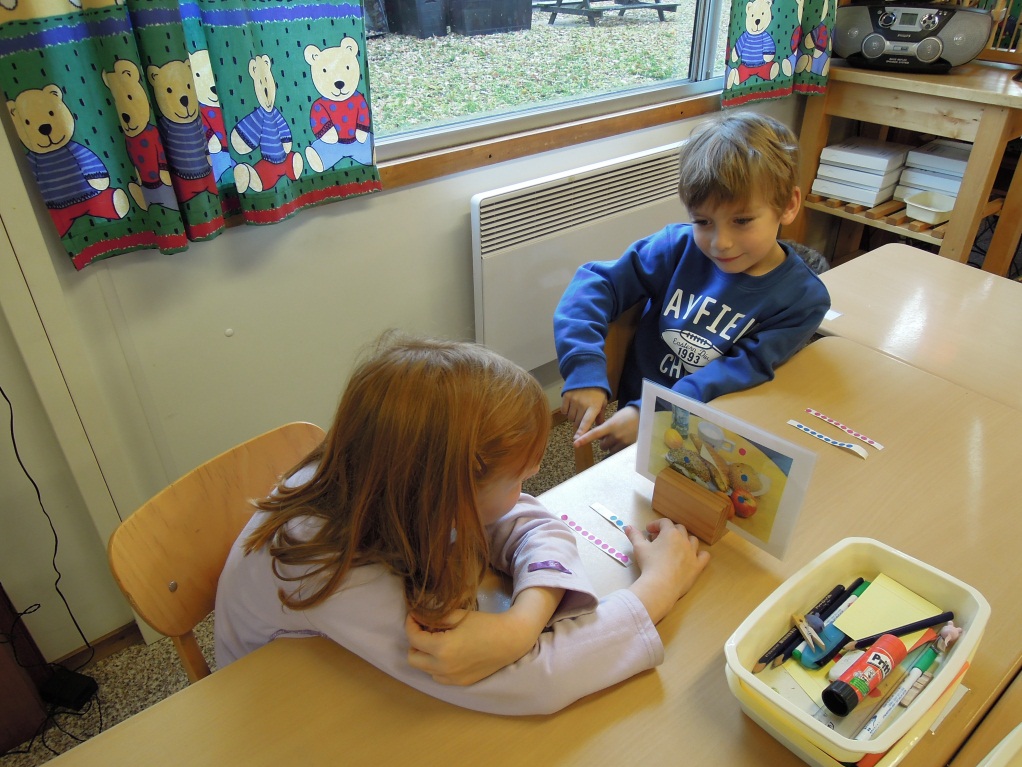 episode 3robby en de speelgoedwinkel
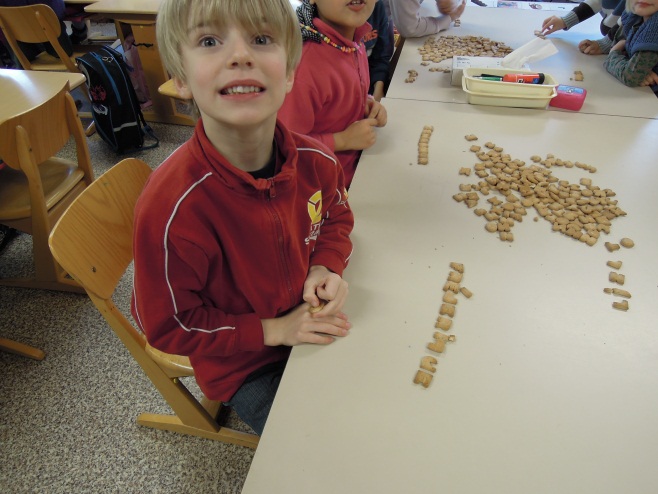 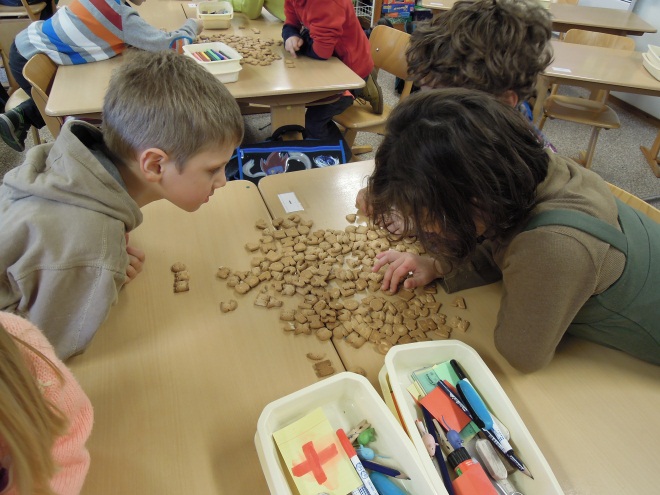 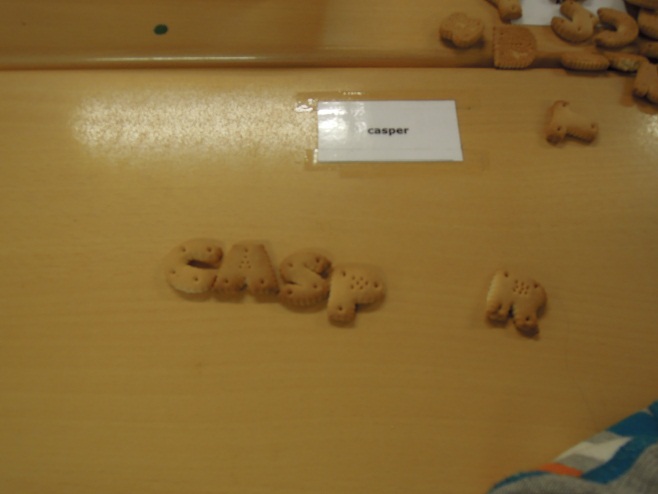 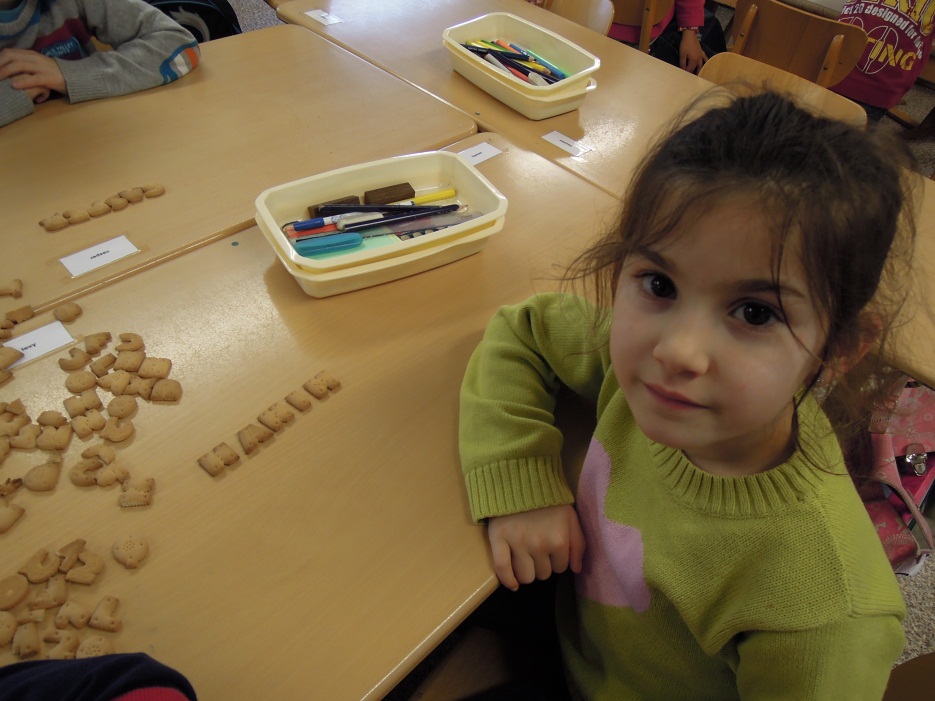 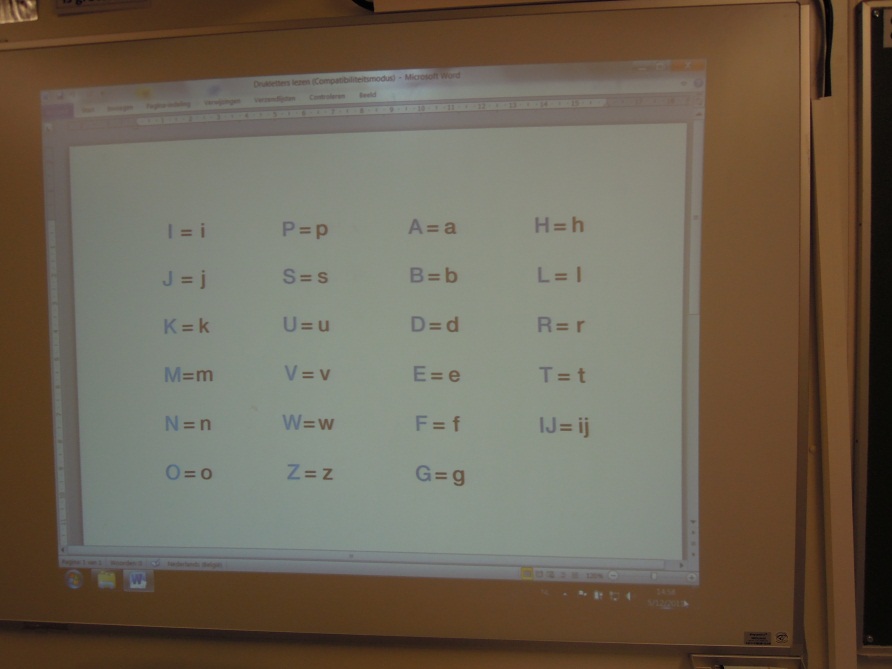 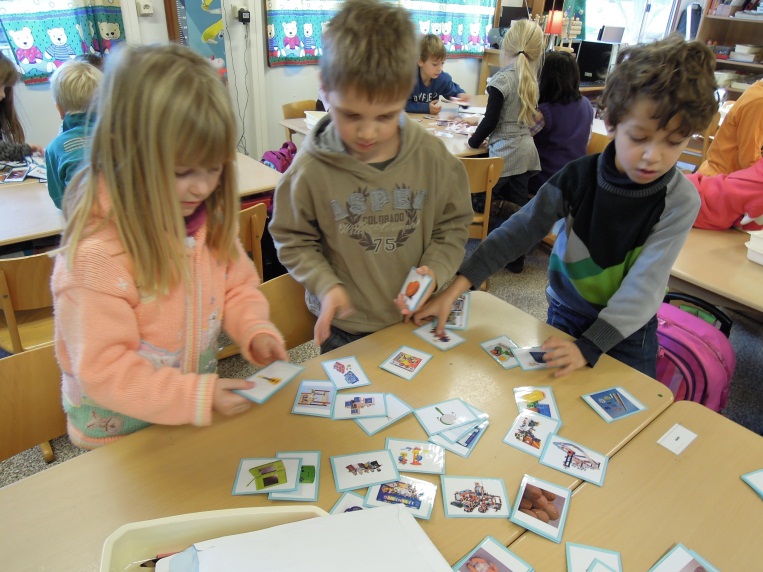 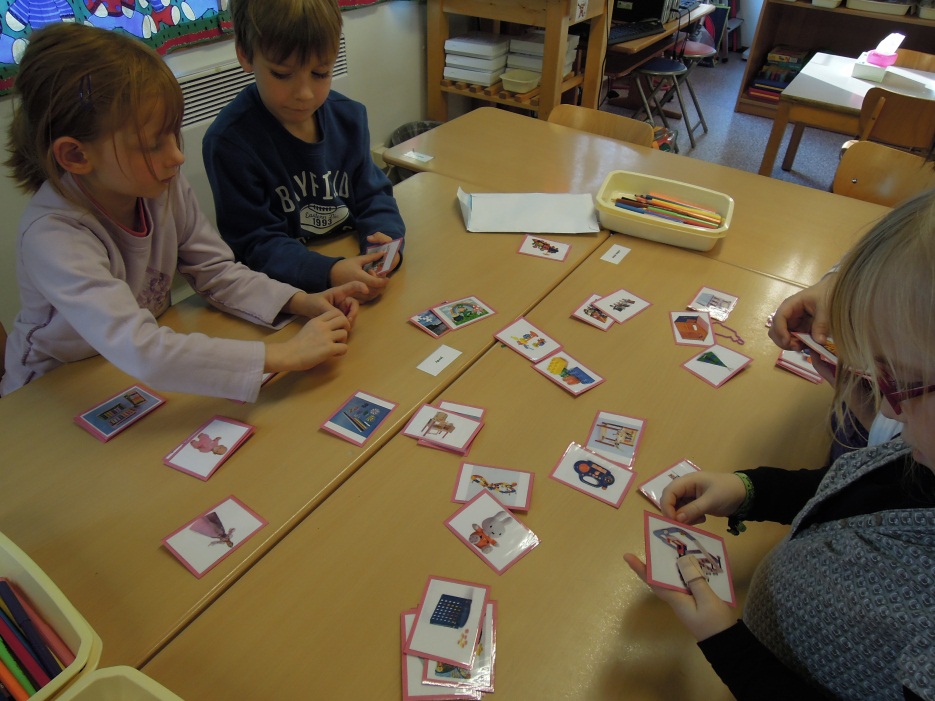 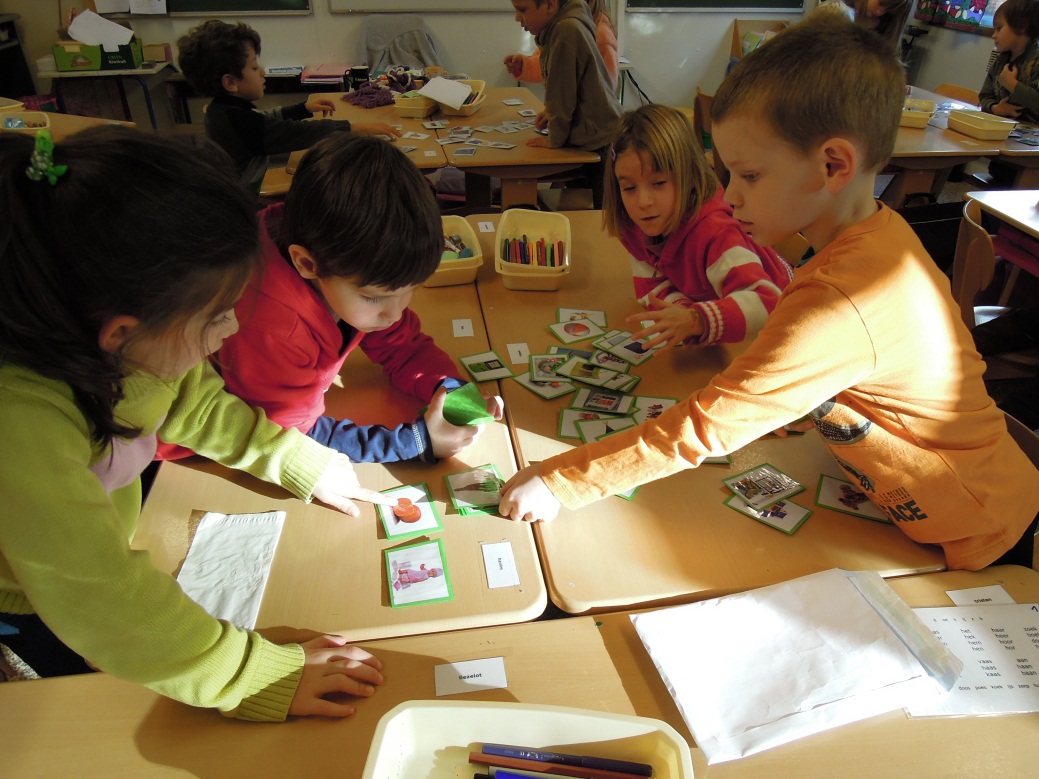 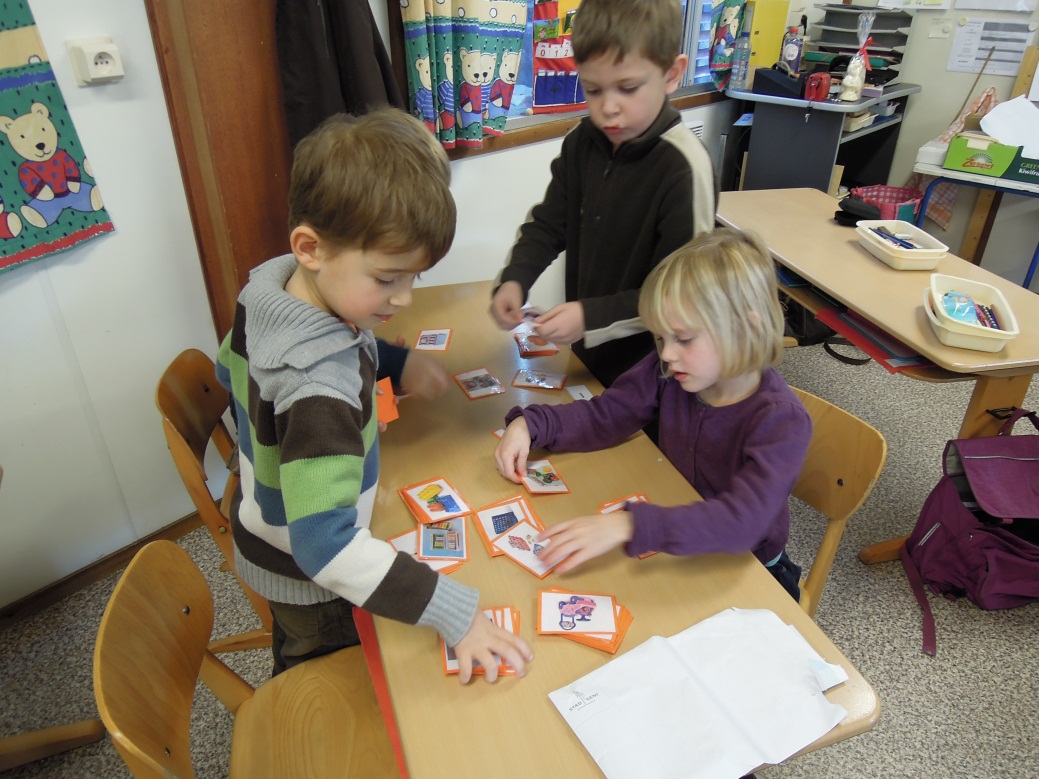 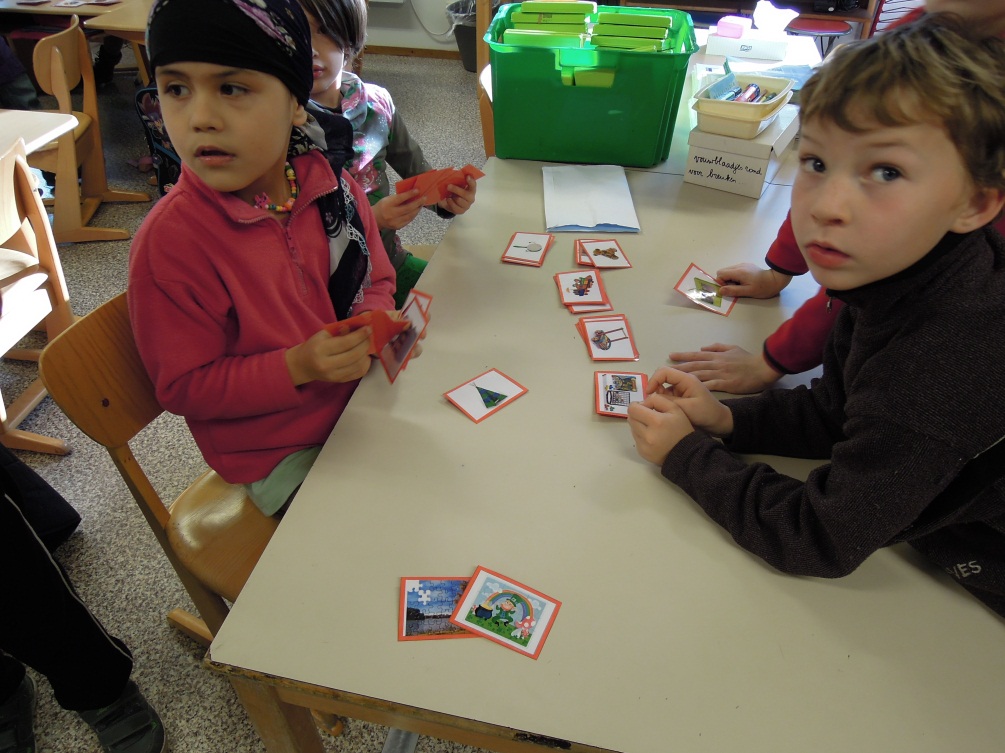 episode 4robby en de sokken van de sint
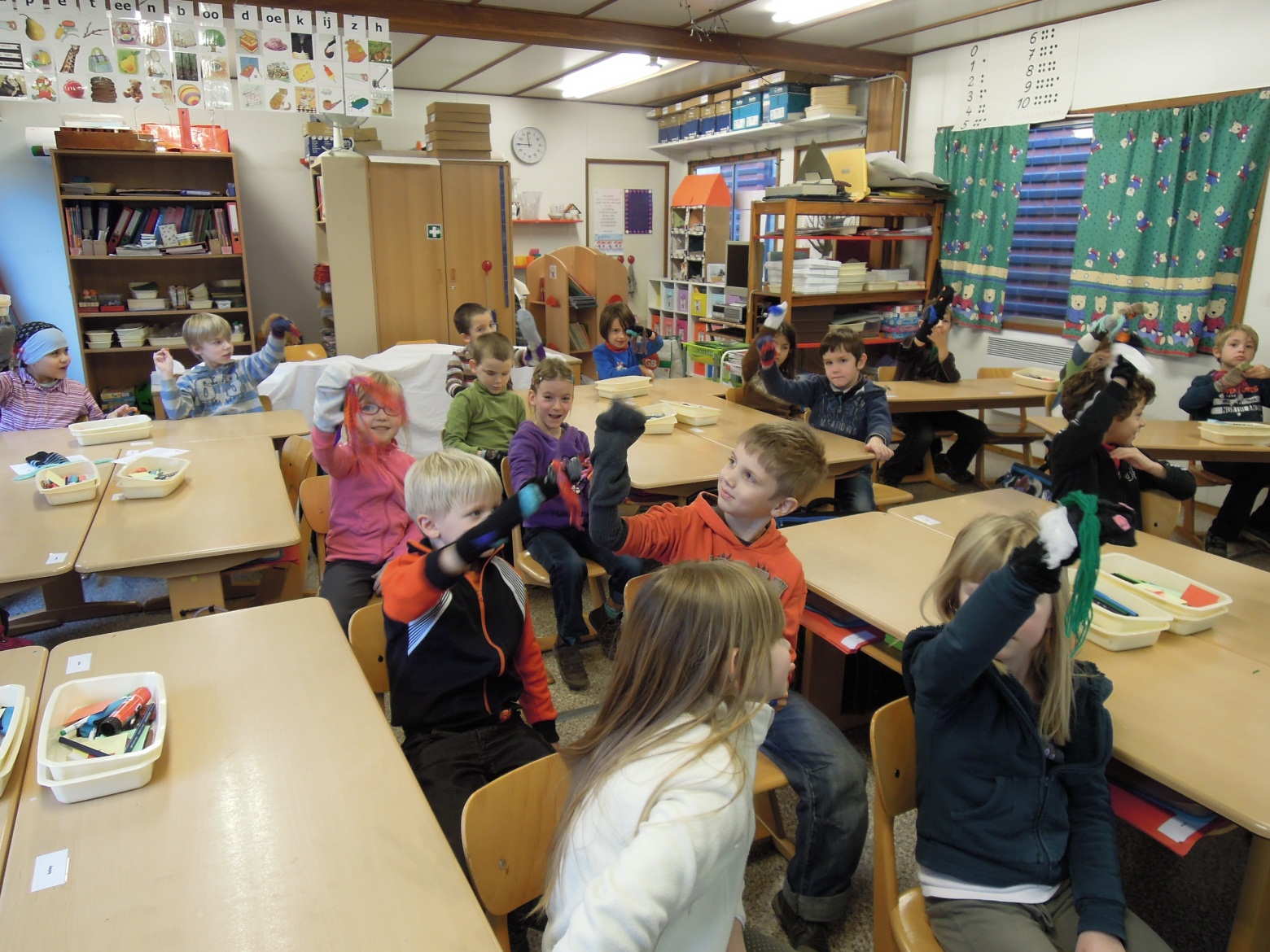 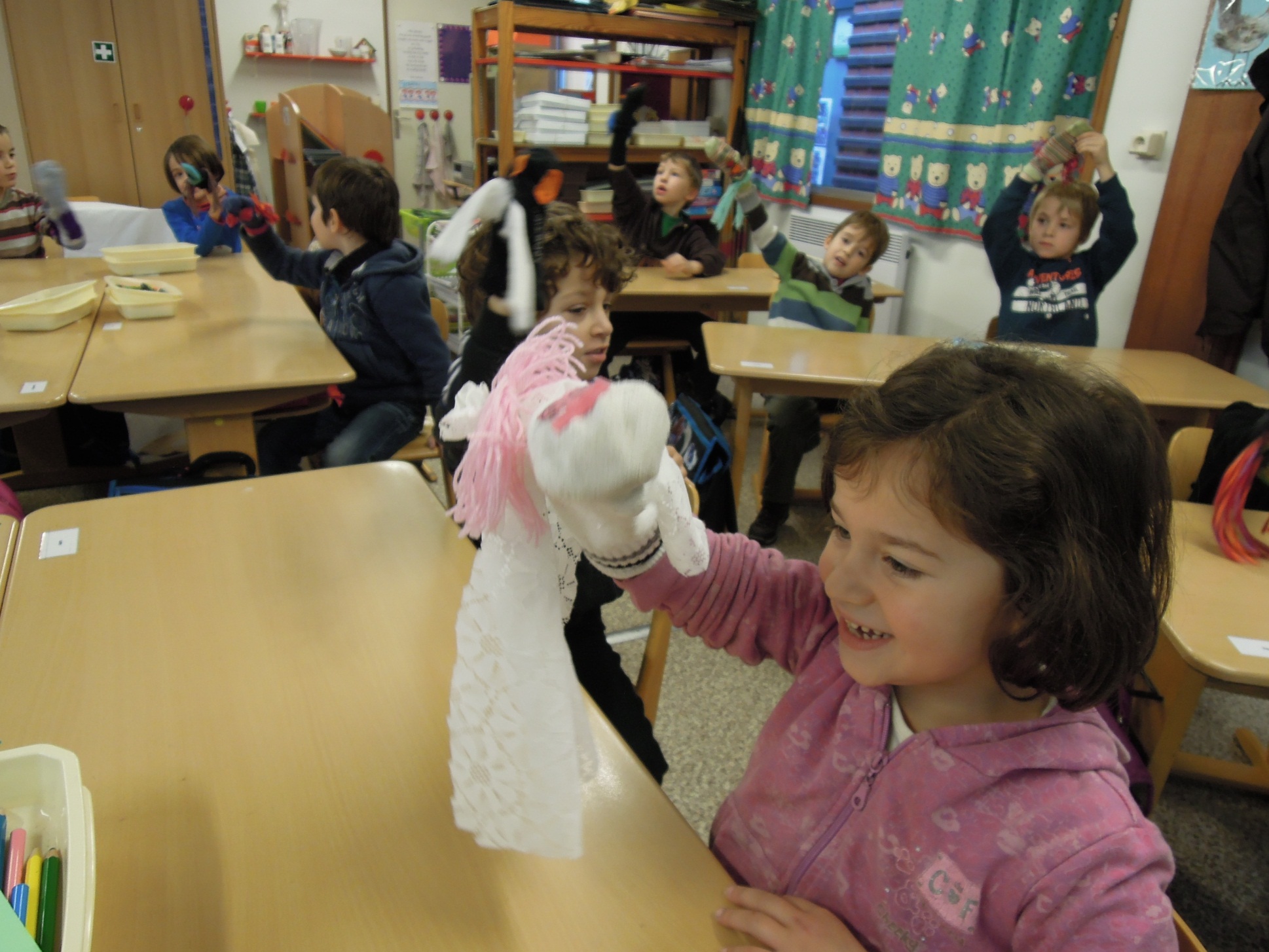 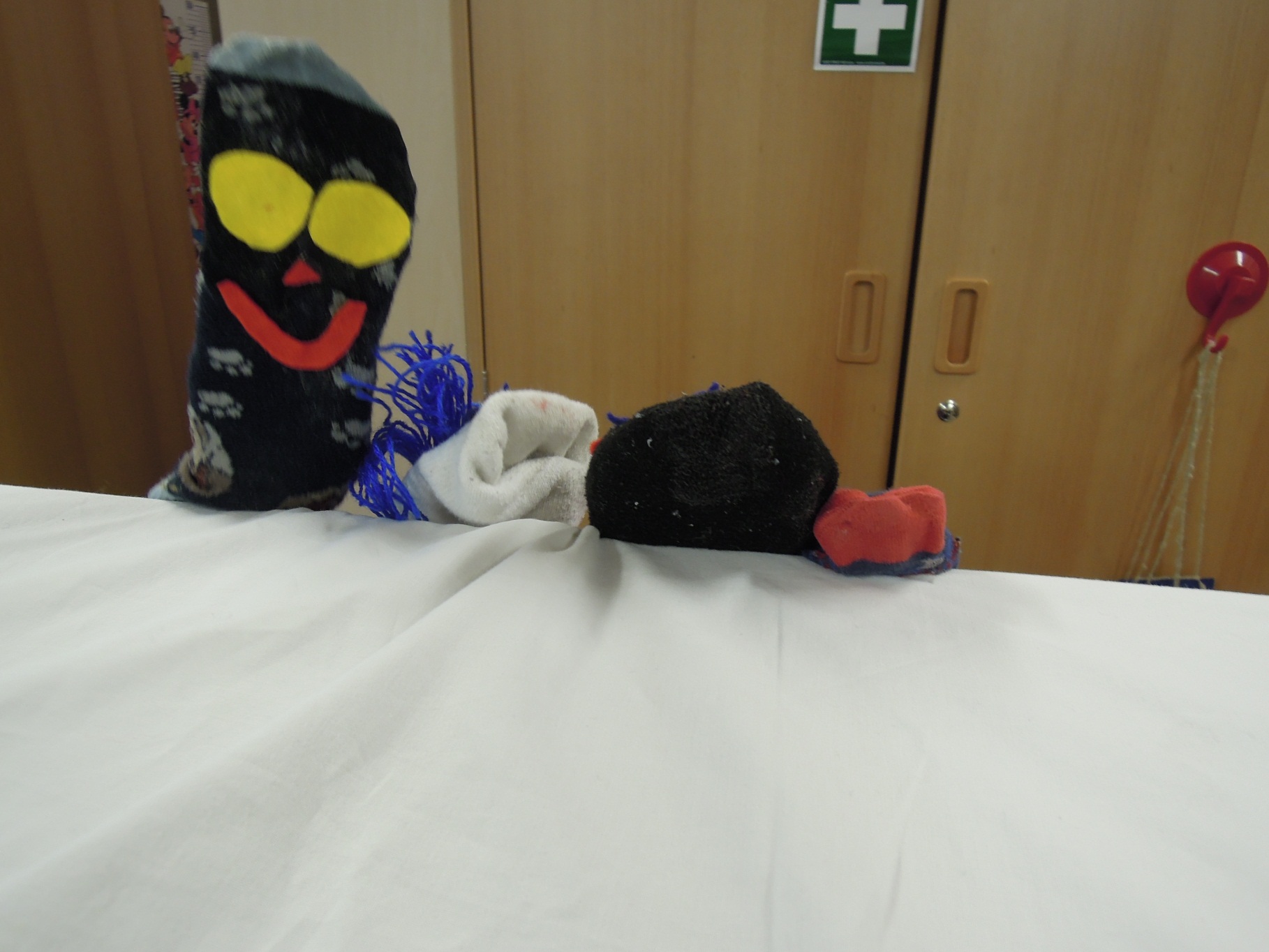